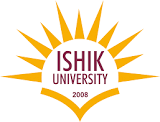 Chapter 1 Introduction to Organizational Behavior
Dr. Mohsin Uddin
Department of Accounting
Faculty of Economics and Administrative Sciences
Ishik University, Erbil
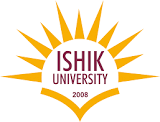 After this discussion, you should be able to :
Describe Organization 
Explain environmental Factors affecting Organizations
Define Organizational Behavior (OB)
Explain characteristics of Organizational Behavior
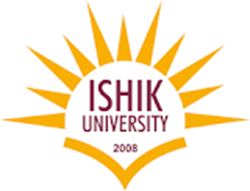 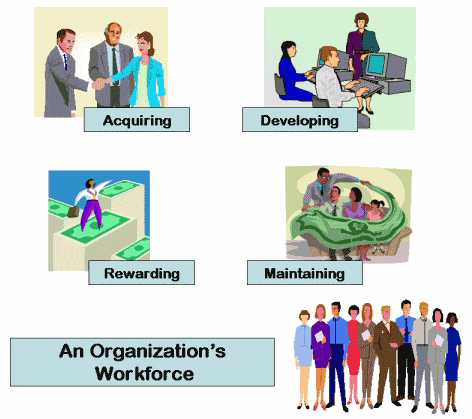 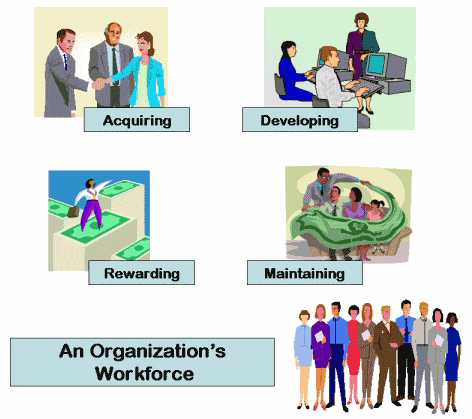 What is an Organization?
Two or more people working together
Formalized Goals
Formal Hierarchy
3
Definitions
Money and Reiley: “Organization is the form of every human association for the attainment of a common purpose”. 
Puffier and Sherwood: “Organization is the pattern of ways in which large numbers of people have intimate face to face contact with all others, are engaged in a variety of tasks, relate themselves to each other in conscious, systematic establishment and accomplishment of mutually agreed purposes”.
Need for Organization
It provides an ideal setting for the study of human behavior
Knowledge of organization helps managers to effectively, know various things, such as how to run the organization and protect the environment needs, how to motivate run the organizational subordinates, how to manage conflicts, how to introduce behavioural changes and so on.
Organizations include in all the important phases of human’s life. A human is born in organizations (hospitals, clinics etc.); he/she is educated in organizations (schools, colleges etc.), and works in organization (factories, office etc.).
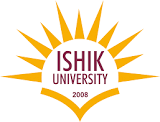 Social
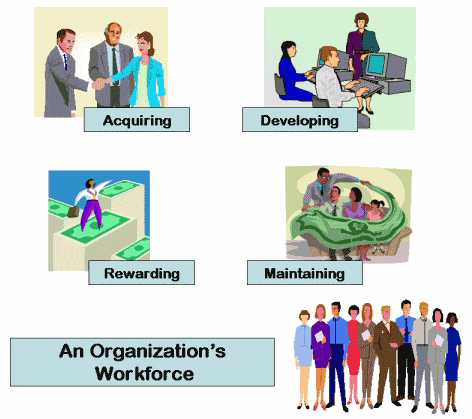 Economic
Political
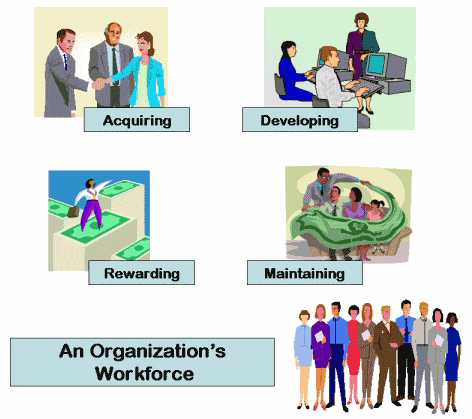 Cultural
Environmental Factors affecting Organizations
6
Keeping the complexities and growing demands and expectations at work, many a times certain questions race through the mind like:
Why are some of my colleagues more successful than others?
Why do some come to work early, others right on time and one or two actually come late on a regular basis?
Why does my colleague cooperate with me when I ask his for assistance?
All these questions are related to people and how they relate to the groups existing within the organization. This is where organizational behavior can make a significant contribution. 
OB naturally equal to analyzing and applying the information 
regarding people’s behavior within and outside a group.
Introduction
Organizational behavior is the study of application of knowledge about human behavior in an organization
Organizational behavior is the study of structure, functioning and performance of an organization 
 Behavior of individual and group within organization
Organizational behavior may be defined as optimum utilization of human resources for achieving organizational goal
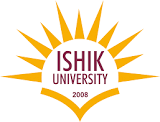 Definition
A systematic study that investigates the impact that individuals, groups and structure have on behavior within organizations, for the purpose of applying such knowledge towards improving an organization effectiveness(Stephen P. Robbins,2008). 

Organizational Behaviour can be defined as the understanding,
prediction and control of human behavior in organization (Fred Luthans,2002).
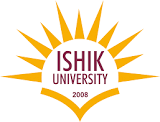 Characteristics of Organizational Behaviour
People 
Structure 
Technology
Social system
Nature of OB
OB is subject to change from time to time, place to place, situation to situation, environment to environment. 
It is nether psychology, sociology nor anthropology but it is a combination of all.
It is governed by social lawas, ethical values and procedures
Scope and Important of OB
Human relation skills
Group and Group Dynamics
Leadership
Communication
Conflict management
Study of emotions
Organisation Development
Main Points of Organizational Behaviour
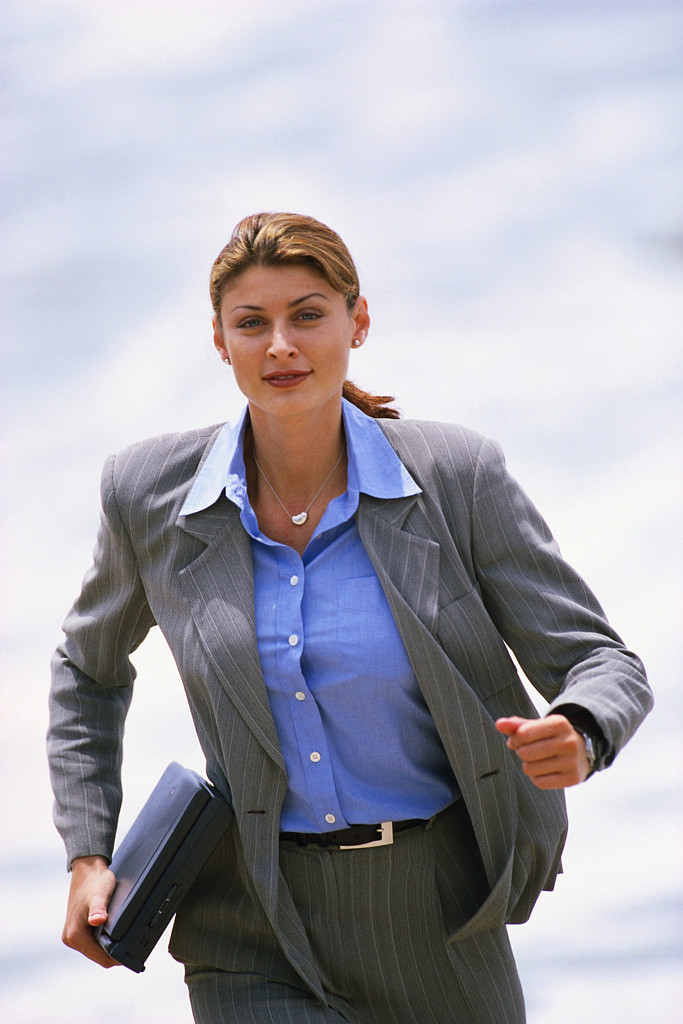 Absenteeism
Human performance
Management
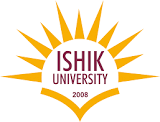 Contributing Disciplines to the Organizational Behaviour
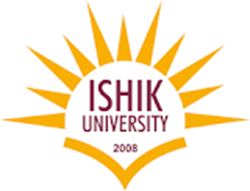 Challenges in organizational Behaviour
The workplace contains a wide mix of cultures, ethnic groups, genders and ages
Employees have to learn to cope with rapid changes due to global competition
Corporate loyalty has decreased due to corporate reducing and use of temp workers
Implications of Globalization for Managers
Organizational behaviour helps managers with:
Insights to improve people skills
Valuing of workforce diversity
Empowering people and creating a positive work environment
Dealing with labor shortages
Coping in a world of temporariness. Both managers and employees must learn to cope with temporariness.
Creating an ethically healthy work environment
Understand and predict human behavior in organizations.